Spring SIC Meeting
Slide 1
JMS
School Improvement Council
2022-2023
Mirandi Squires
             April 20, 2023
Agenda
Welcome

Slide Presentation
i-Ready Scores for ELA /fall to winter
i-Ready Scores for Math/fall to winter


3. School Designations Based on State Test        Scores from Last Year


4. Slide Presentation on Upcoming Events


5. Suggestions and Recommendations from SIC Members

5. Questions
JMS ELA  i-Ready    Progress
Fall 2022 ELA
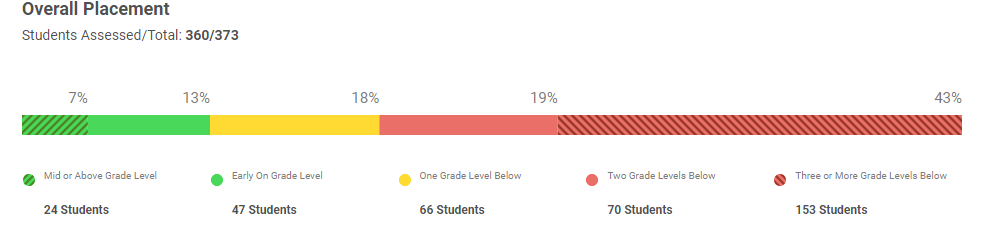 Spring 2023 ELA
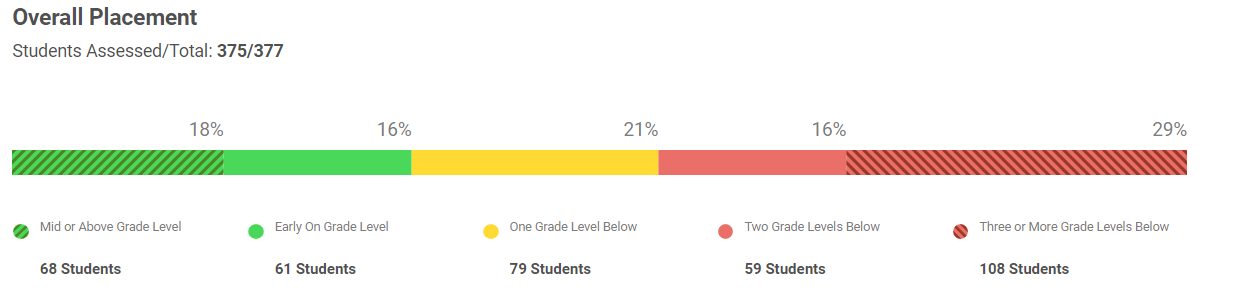 Progress JMS has made in ELA!
Spring Data
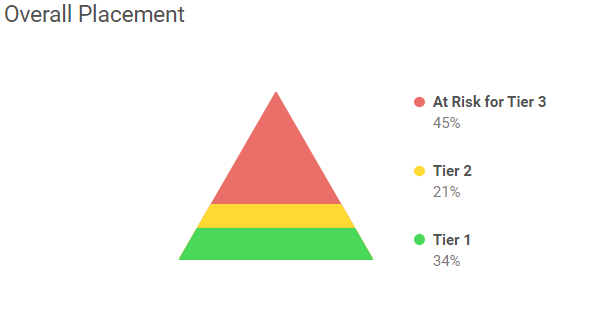 17 %  decrease in Tier 3 AT RISK from fall testing
3% increase in Tier 2 from fall testing
14%  increase in Tier 1 from fall testing
Comparing JMS ELA Growth in Each Grade Level
Spring Diagnostic
FALL DIAGNOSTIC
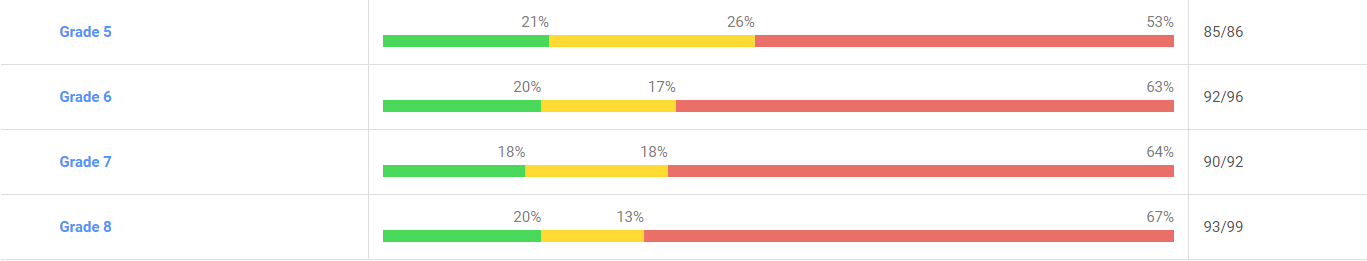 Fall/Winter/Spring ELA Grade Level Placement
Overall Typical/Stretch Growth Accomplishments for JMS in ELA
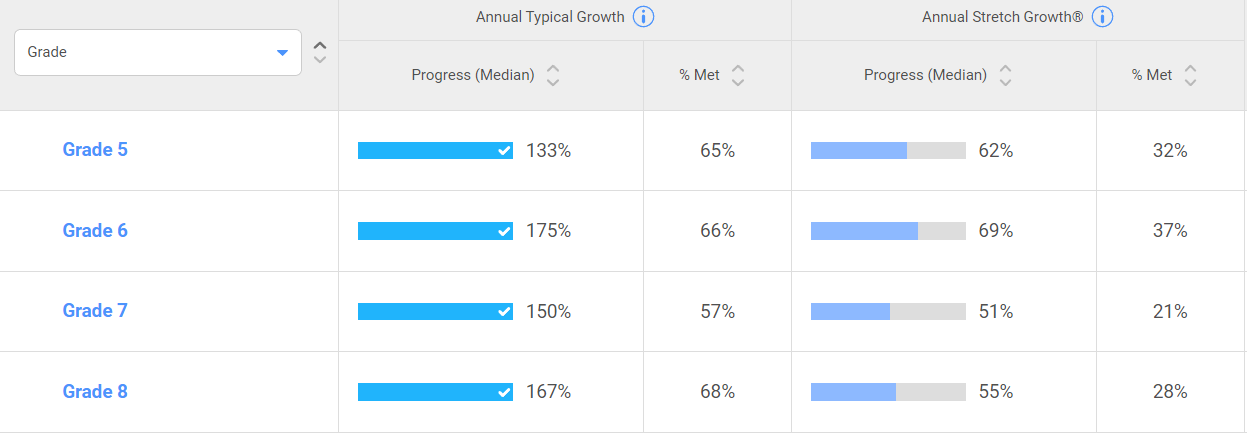 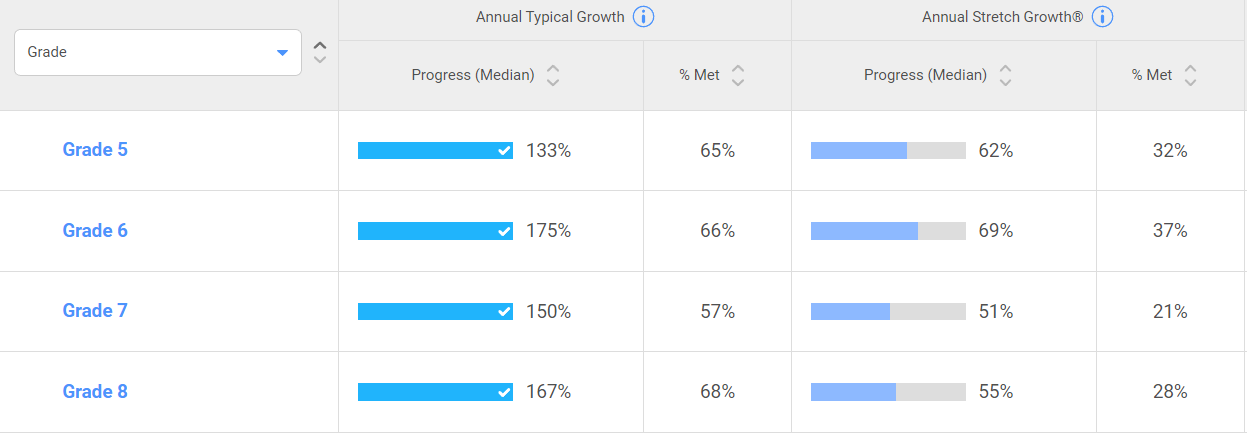 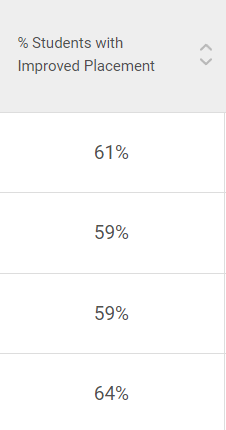 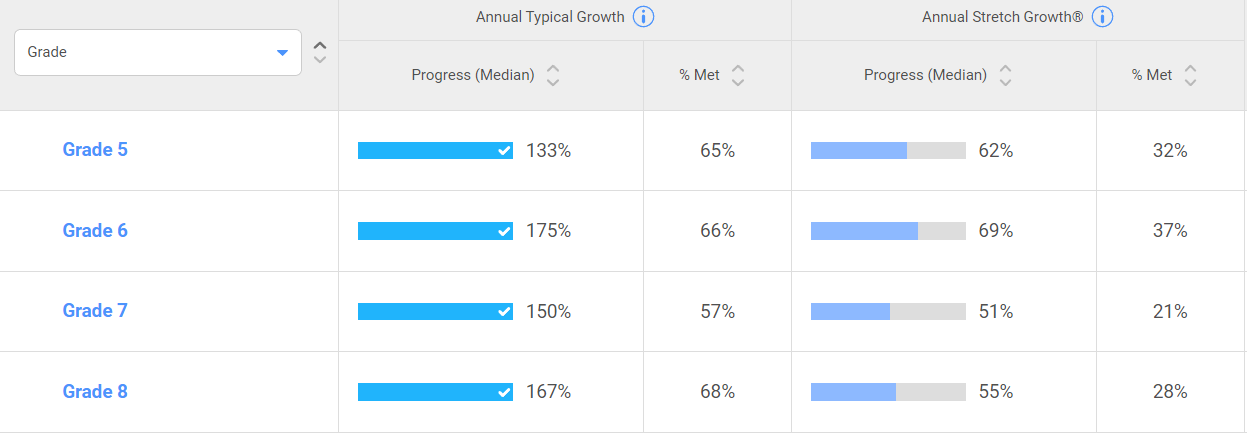 Typical Growth
Stretch Growth
[Speaker Notes: 5th Grade- 85 tested
6th Grade-93 tested
7th Grade- 91 tested
8th Grade -96 tested

Total Typical Growth
`213 students met Typical Growth Target out of 366 students assessed= 58% of Students have already met typical growth for the year

Stretch Goals
71 students met stretch goals ourt of 366 students = 19%]
JMS Math i-ReadyProgress
Fall 2022 MATH
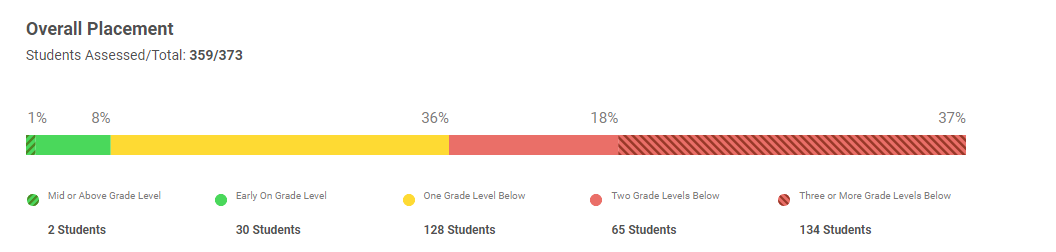 Spring 2023 MATH
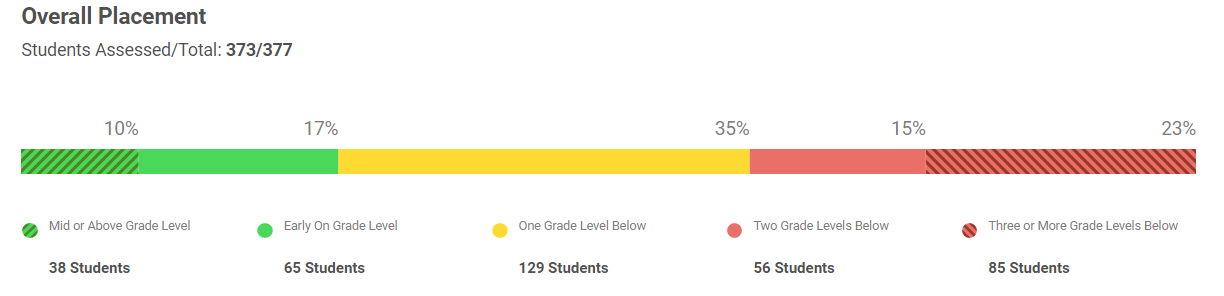 Progress JMS has made in Math!
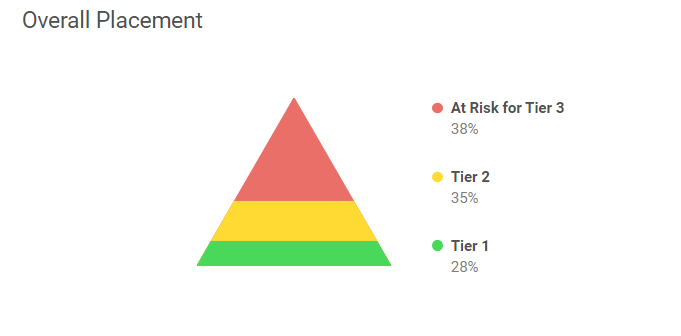 17% decrease in Tier 3 AT RISK from fall
1% decrease in Tier 2 from fall
19 %  increase in Tier 1from fall
Comparing JMS Math Growth in Each Grade Level
FALL DIAGNOSTIC
SPRING DIAGNOSTIC
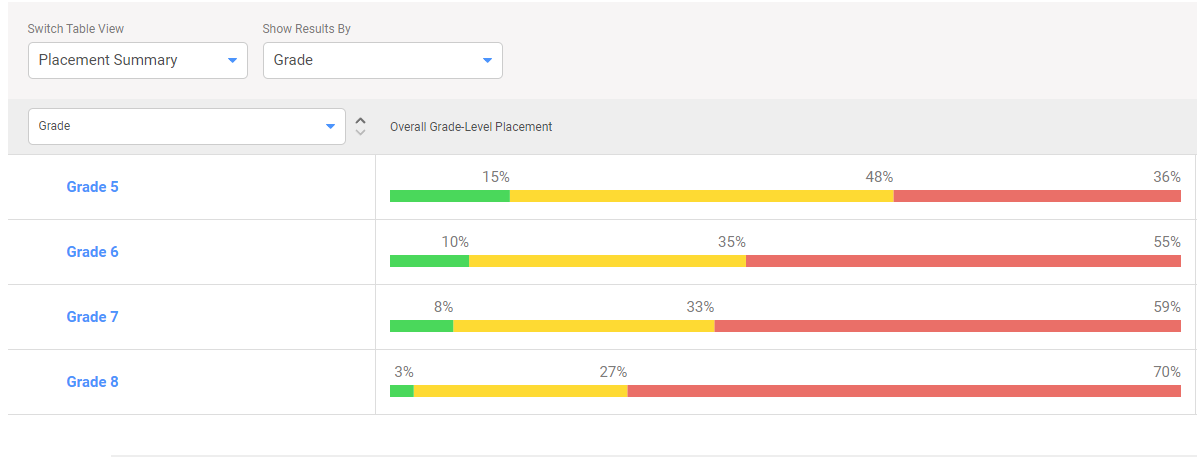 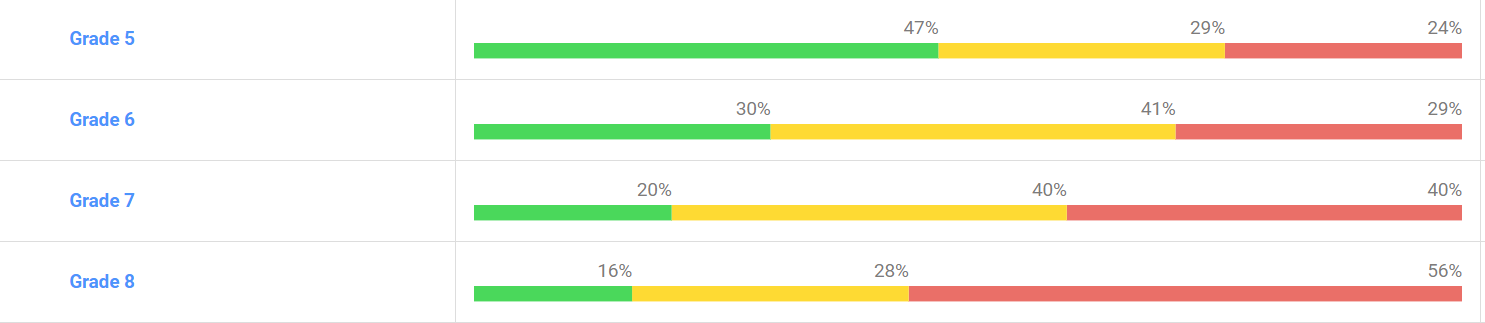 Fall/Winter/Spring Math Grade Level Placement
Math Overall Annual Typical/Stretch Growth Accomplishments for JMS
Students With Improved Placement
Stretch Growth
Typical Growth
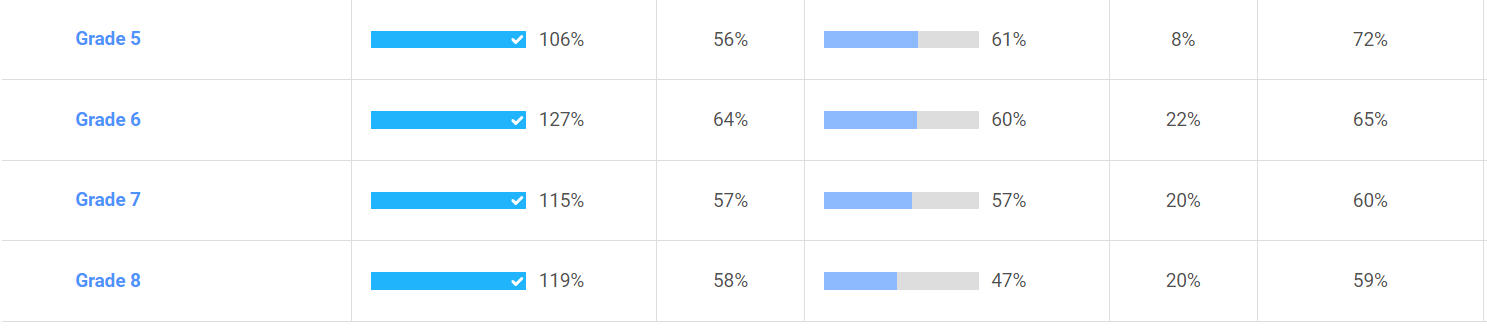 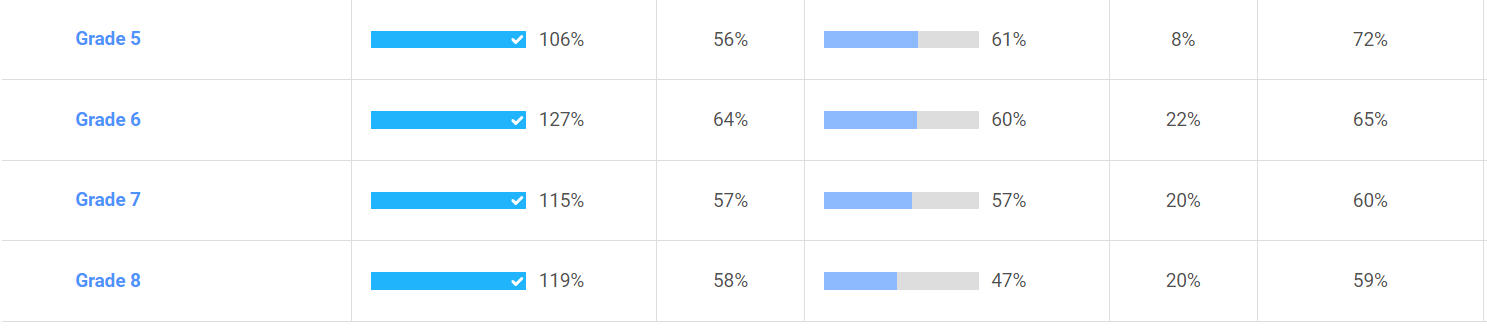 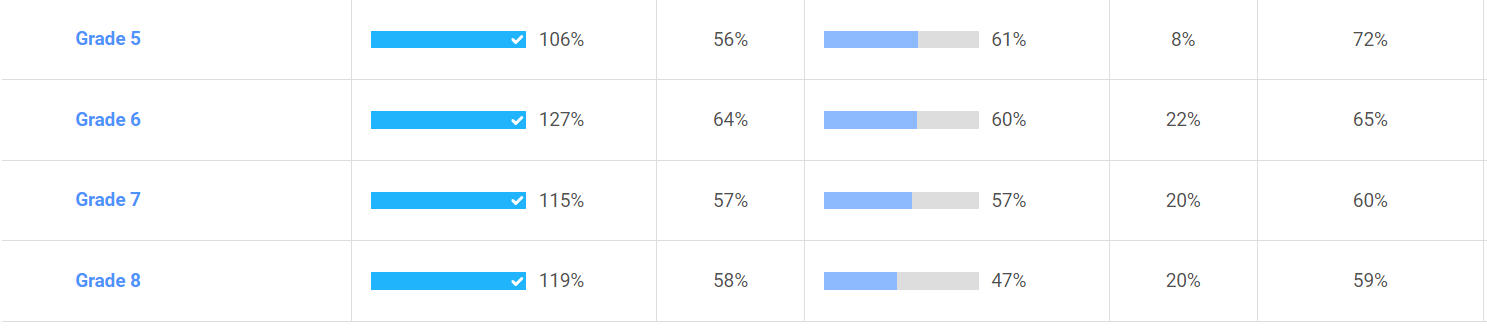 [Speaker Notes: 5th Grade- 85 tested
6th Grade-93 tested
7th Grade- 91 tested
8th Grade -96 tested

Total Typical Growth
`147 students met Typical Growth Target out of 365 students assessed= 40% of Students have already met typical growth for the year]
Slide 1
Making Progress on Diagnostics 
for i-Ready in all Grade Levels!!!
JMS
2022-2023
School Improvement Plan
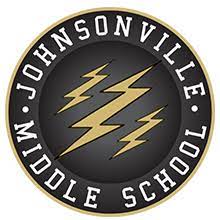 JMS EVENTS and
CELEBRATIONS
Upcoming Dates for JMS
Monday, April 24- Interim Reports/Kona IceThursday, April 27- Parent Meeting at 7:00 for PACE TripFriday, April 28 - 6th Grade Review Olympics for Testing ReviewTuesday, May 2 -ELA State TestingThursday, May 4- Writing State TestMonday, May 8-12-Teacher Appreciation WeekTuesday, May 9- Math State TestThursday, May 11- Science State Test for 6th GradeFriday, May 12- 8th Grade Celebration Day (All Day, Inflatables, and Food Trucks)Monday, May 15-17- PACE Trip to Washington, DCThursday, May 18- Dream Box Incentive Party Karaoke/Pizza Friday, May 19- Reading Plus Ice Cream Incentive Party
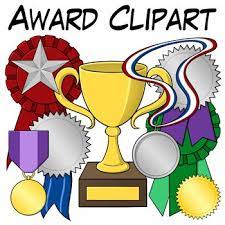 Award Day Recognition
8TH Grade Graduation -Monday, May 22 at 6:30 in Gym5th and 6th Grade Awards-Tuesday, May 23 at 8:30 to 9:457th Grade Awards – Tuesday, May 23 at 10:00 to 11:00
Your Ideas and Suggestions for Next Year 2023-2024
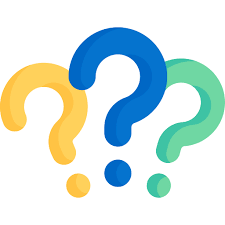 Thank You SIC FOR GIVING YOURTIME to MAKE JMS A GREAT PLACE TO LEARN!
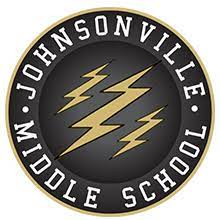